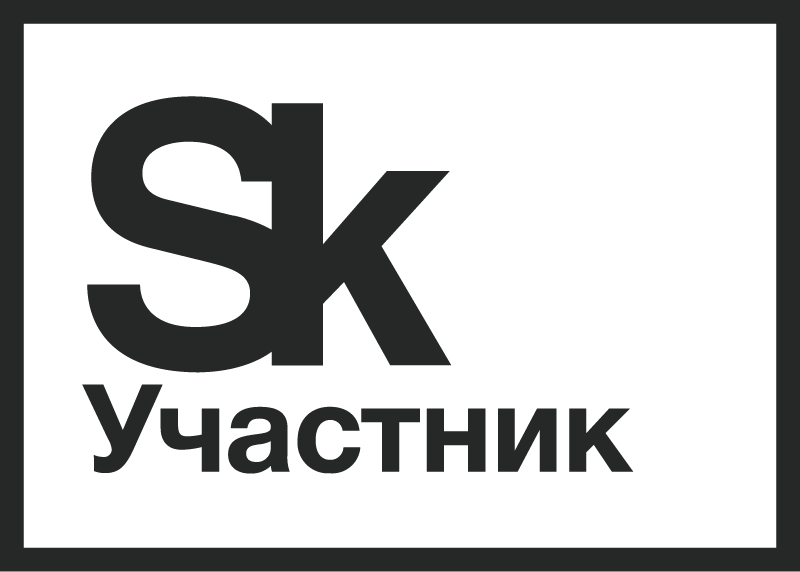 Дистанционное обучение в период каникул
www.yaklass.ru
ЯКласс рекомендован Министерством просвещения для дистанционного обучения во время каникул
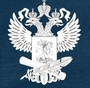 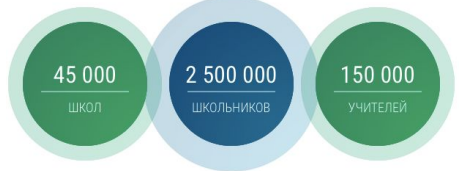 Цифровая Образовательная среда
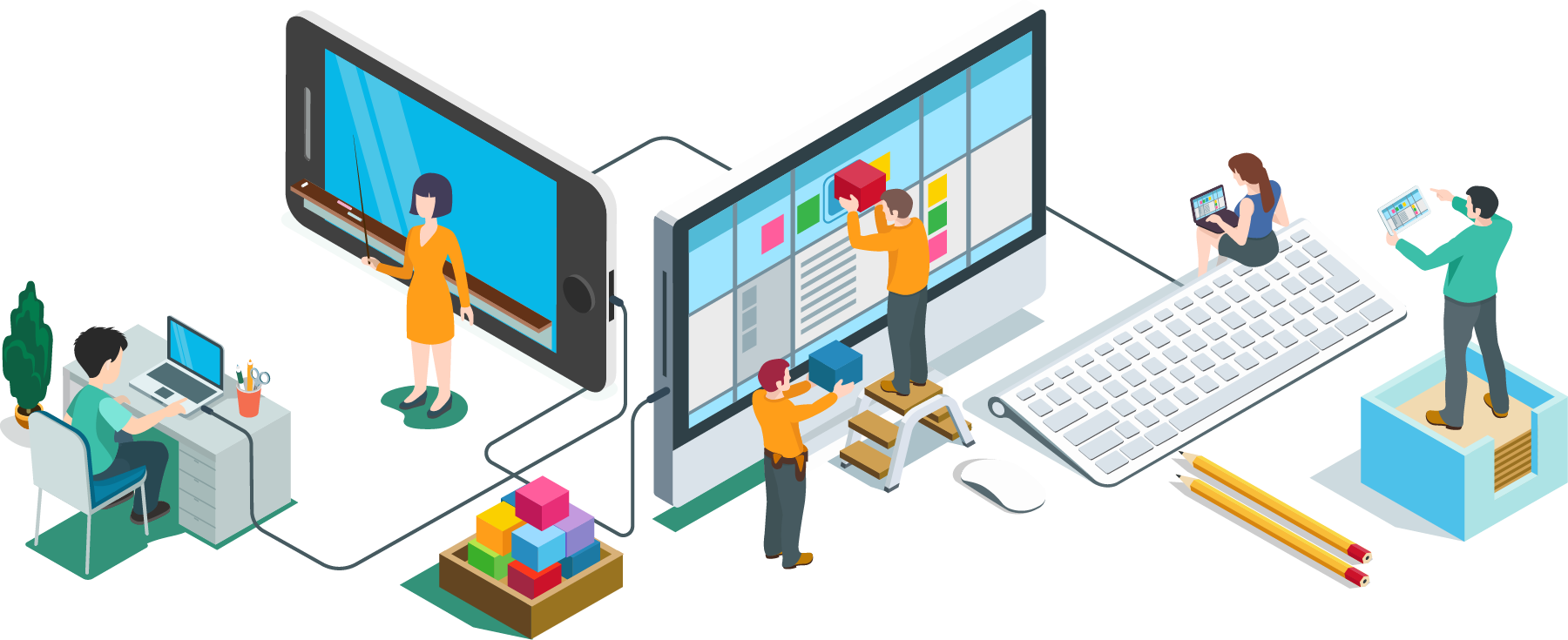 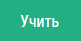 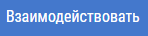 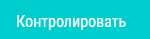 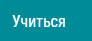 Предметы
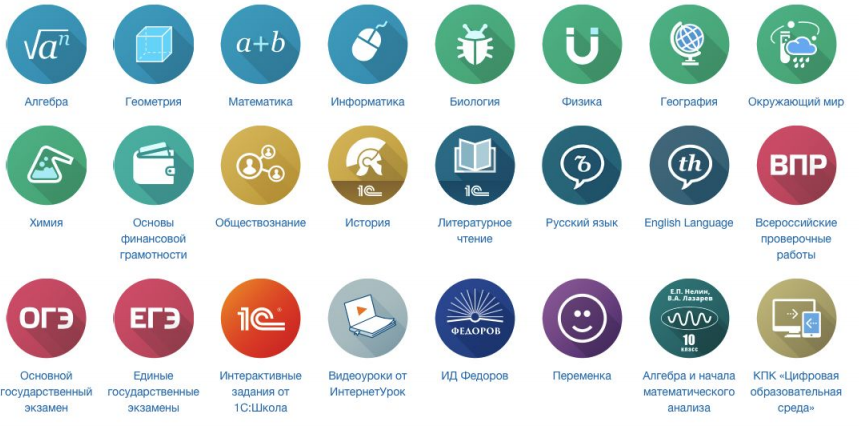 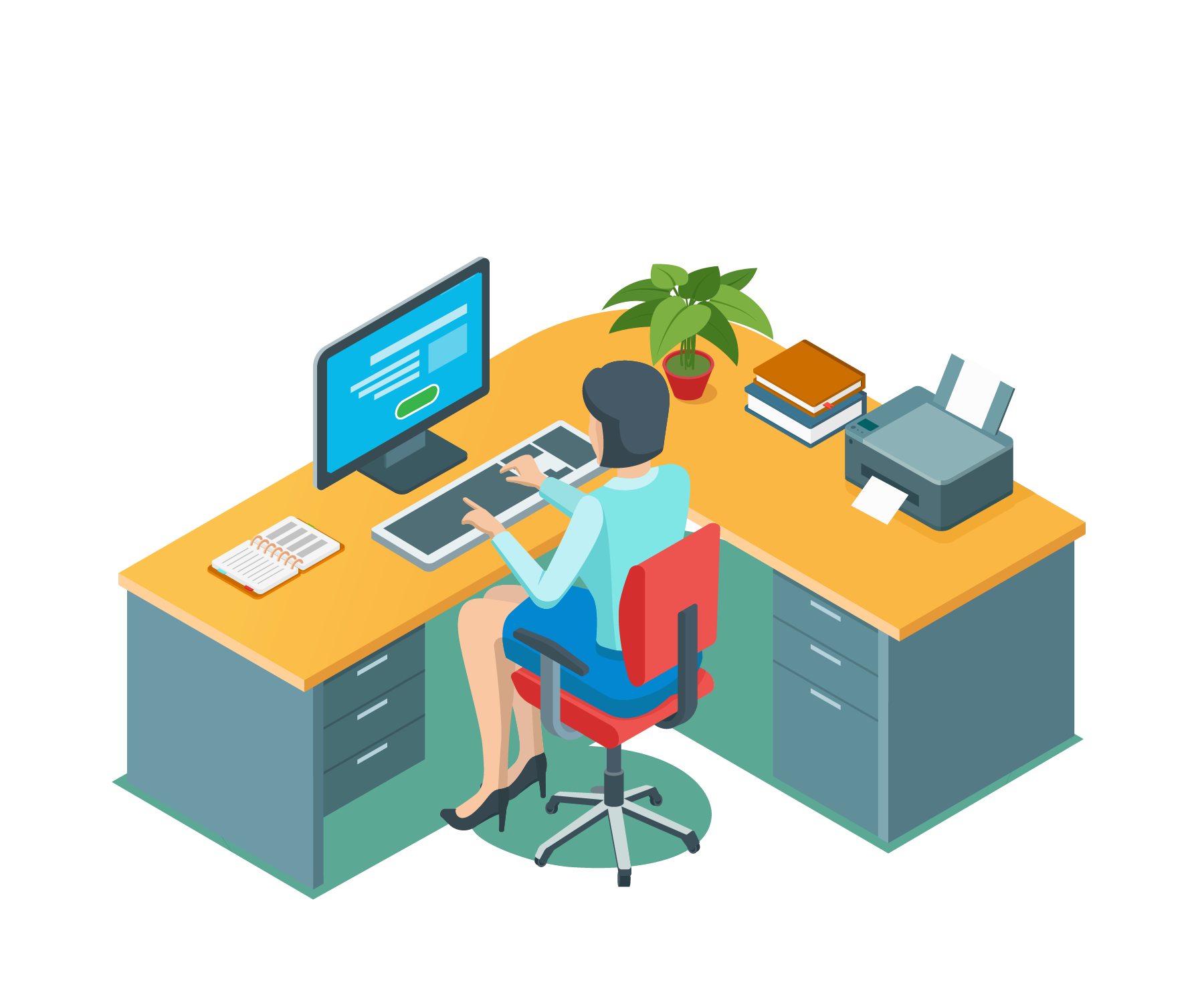 Функционал учителя
На связи с родителями
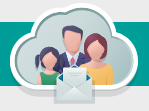 Алгоритм подключения ЦОР ЯКласс
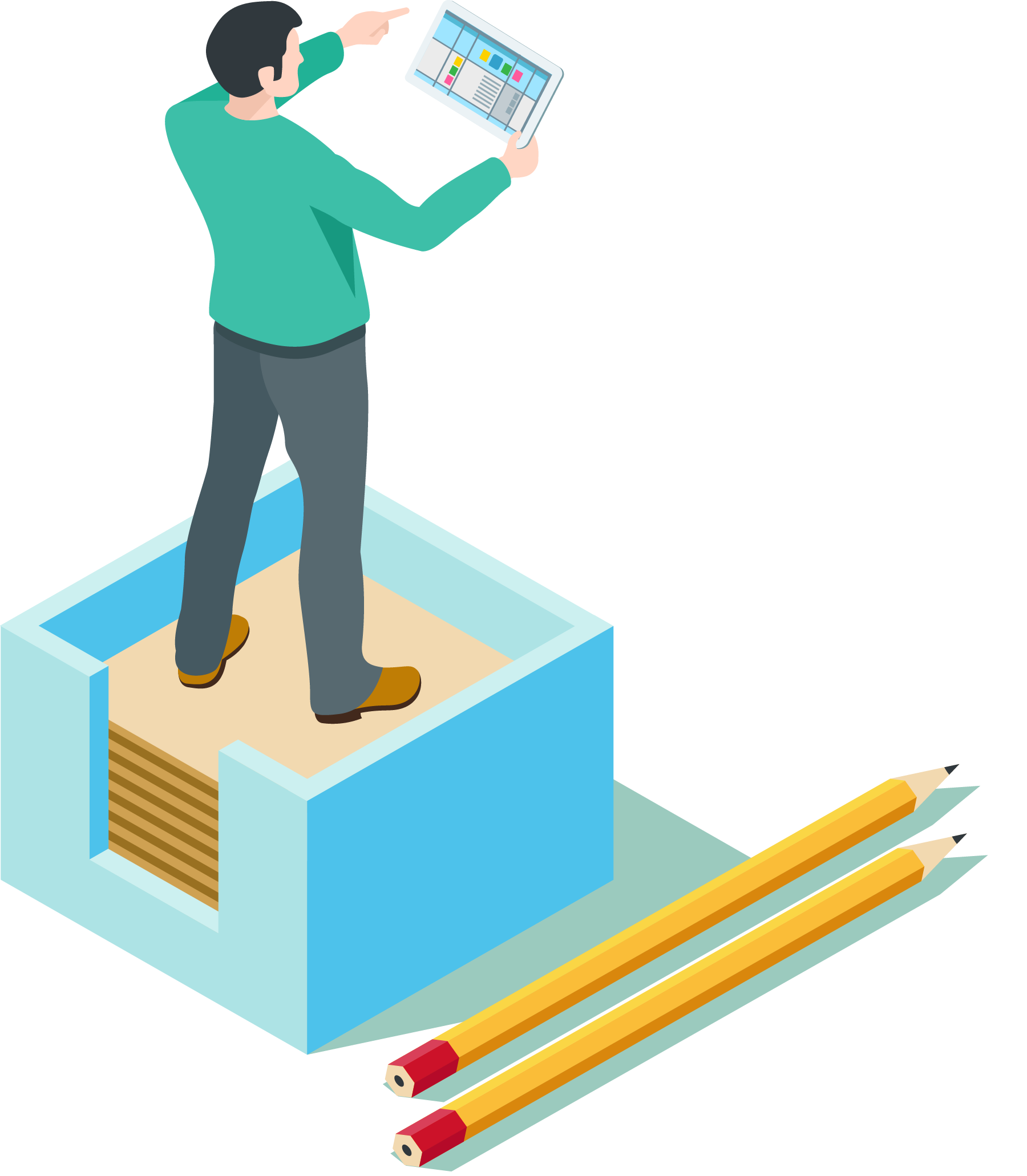 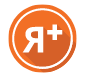 * Если вы уже запускали апробацию раньше и хотите запустить повторно, заполните гугл-форму в чате вебинара, до 25 марта включительно
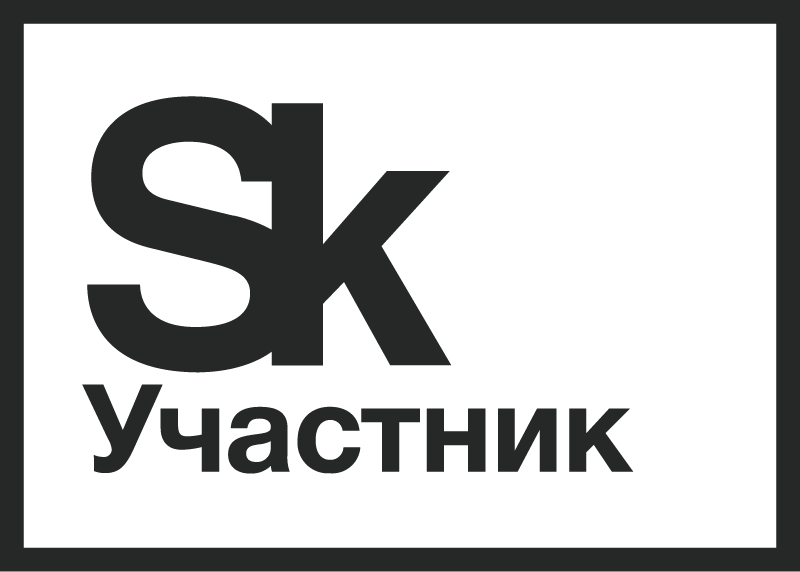 Региональный представитель в Сибири





 
Смолкина Екатерина Валерьевна
smolkina@yaklass.ru
www.yaklass.ru